Does great power come with great responsibility?
Focus on Architecture
By Basia Fusińska
O mnie
Programistka
		Architekt
	Manager
			Wykładowca
	Coach
		Szkoleniowiec
@basiafusinska
O czym będę mowić?
Czym jest architektura?

Metody oceny architektury
Rola architekta

Perspektywy i punkty widzenia
Architektura?
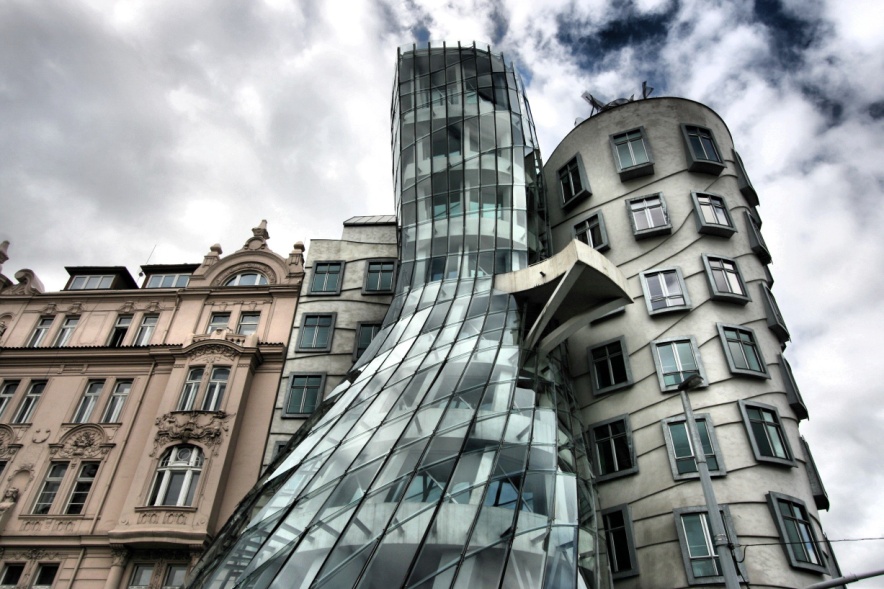 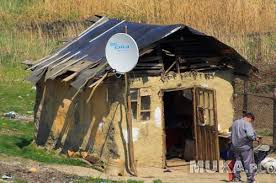 Kierunek implementacji				Skalowalność

	Wymagania funkcjonalne/niefunkcjonalne	    Niezawodność

			Jakość		Komunikacja

		Bezpieczeństwo			Wpływ na implementację

				Stabilność

			Wysokopoziomowe/Trudne do zmiany/Znaczące decyzje

			    	Komponenty systemu i powiązania/interfejsy

				Fundamenty		Wzorce

					Perspektywa z lotu ptaka
Po co?
Projektowanie:
Integralność
Reużywalność
Utrzymywalność

		System:
Łatwość serwisowania
Testowalność
Działanie:
Dostępność
Współdziałanie
Zarządzanie
Wydajność
Niezawodność
Skalowalność
Bezpieczeństwo

	Użytkowanie:
Użyteczność
Projektowanie architektury
Buduj by zmieniać

Modeluj by analizować 
	i minimalizowac ryzyko

Używaj modeli jako narzędzi komunikacji

Zidentyfikuj kluczowe decyzje
Jak się ocenia architekturę
Metody obiektywne (scenariuszowe) 
			a subiektywne

			Stakeholders: 
				klient, PM, developer, architekt, 			tester, wdrożeniowiec
Rola architekta
Analiza	    Projektowanie
		Decyzje 	Hazard
		    Kierunek	Elastyczność
		    	Odpowiedzialność
				Komunikacja
			 Pilnowanie	Weryfikowanie     Ocenianie				Wiedza	    Przekazywanie    Zaangażowanie
					Rozwiązywanie problemów
				Planowanie 	Zarządzanie ryzykiem
Style podejmowania decyzji
Autorytatywny

	Autorytatywny z 	     	   konsultacją

	Demokratyczny

		Wspólne 	podejmowanie decyzji
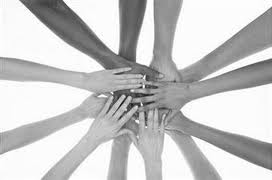 Decyzje w firmach
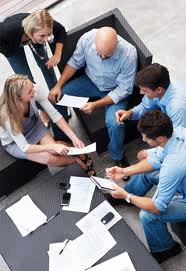 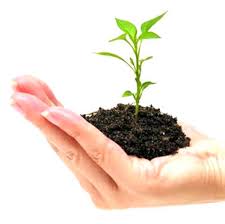 Mała firma - Junior
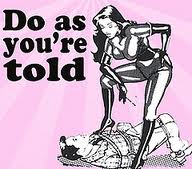 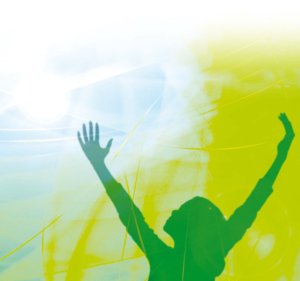 Średnia firma - Senior
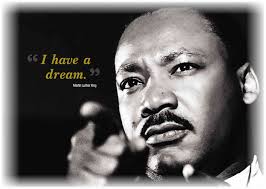 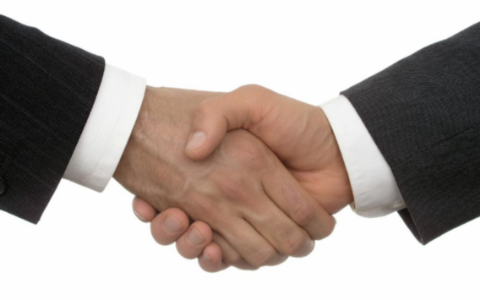 Średnia firma - Architekt
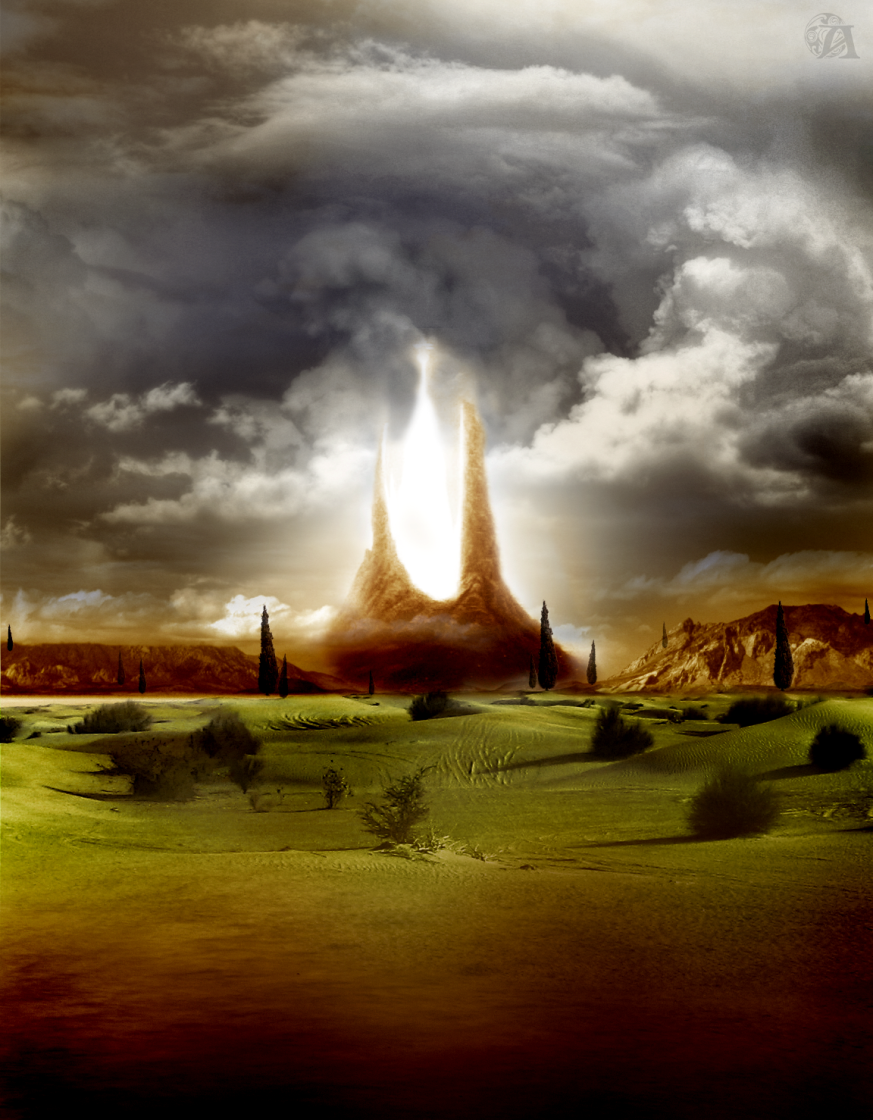 Korporacja - Senior
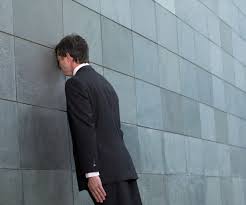 Średnia firma - Kierownik
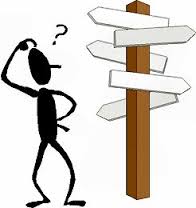 Startup - Developer
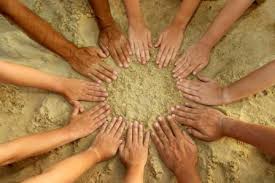 Każdy może architektem być…
A nawet powinien…

		Odpowiedzialność a 			władza
			
		       Współpraca a 			dojrzałość
Architektura a 
oderwanie od kodu
Pytania?
Barbara Fusińska
http://barbarafusinska.com
 @basiafusinska